Söka reda på Upplandsmuséets öppettider
Funk-IT Lyftet
13 april 2022
Öppna webbläsaren
Klicka på webbläsaren för att komma ut på internet.
Sida 2
[Speaker Notes: Det finns olika webbläsare till dator, surfplatta och mobiltelefon.
Safari, Internet Explorer, Mozilla Firefox, Google Chrome och Microsoft Edge är några exempel på webbläsare.]
Adressfältet
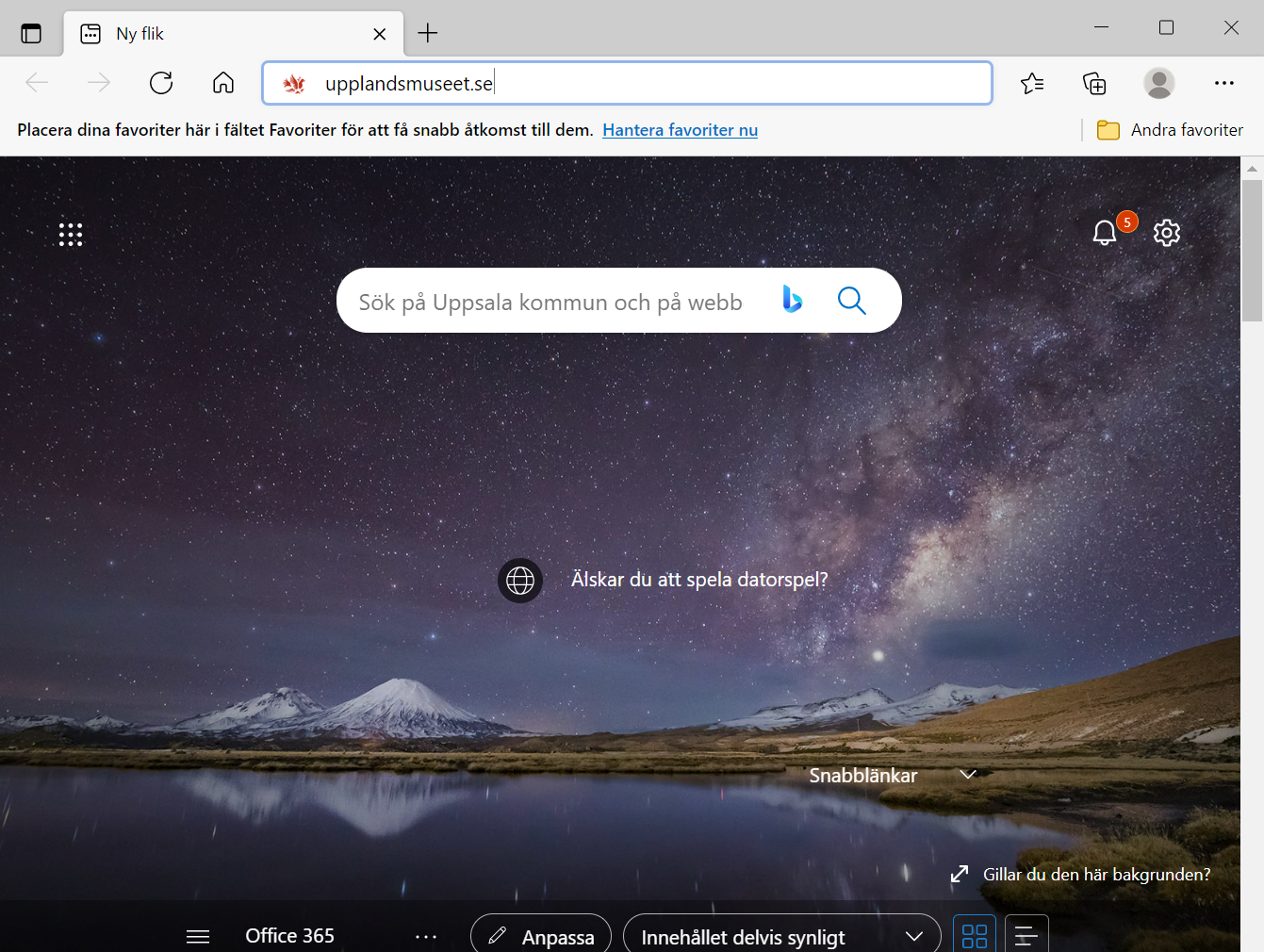 Skriv in Upplandsmuseet.se i adressfältet och tryck på länken till deras hemsida.
Sida 3
Hemsidan
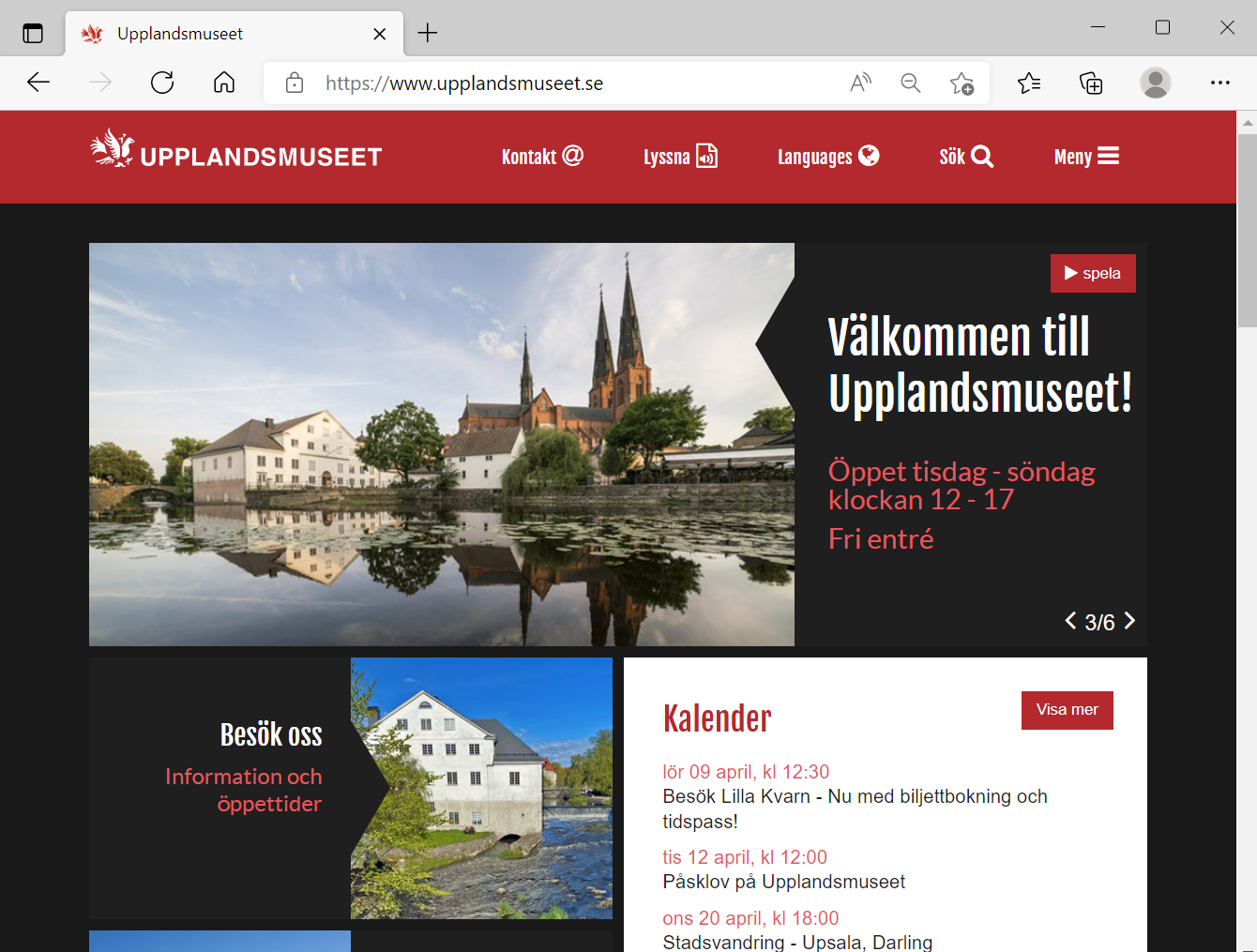 Klicka på Besök oss för mera information.
Sida 4
Upplandsmuséet
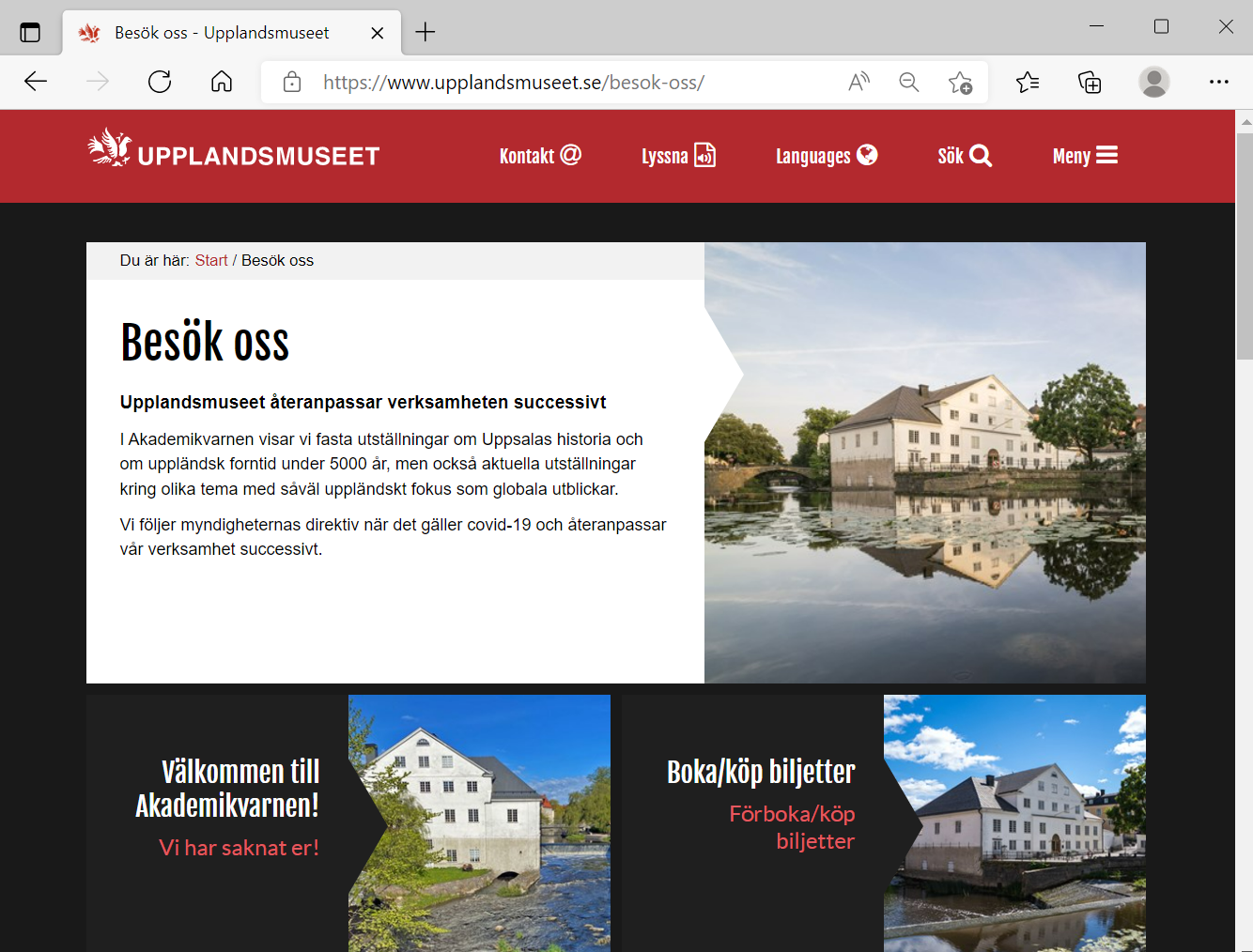 Klicka på Välkommen till Akademikvarnen för mera information om Upplands muséet.
Sida 5
Information
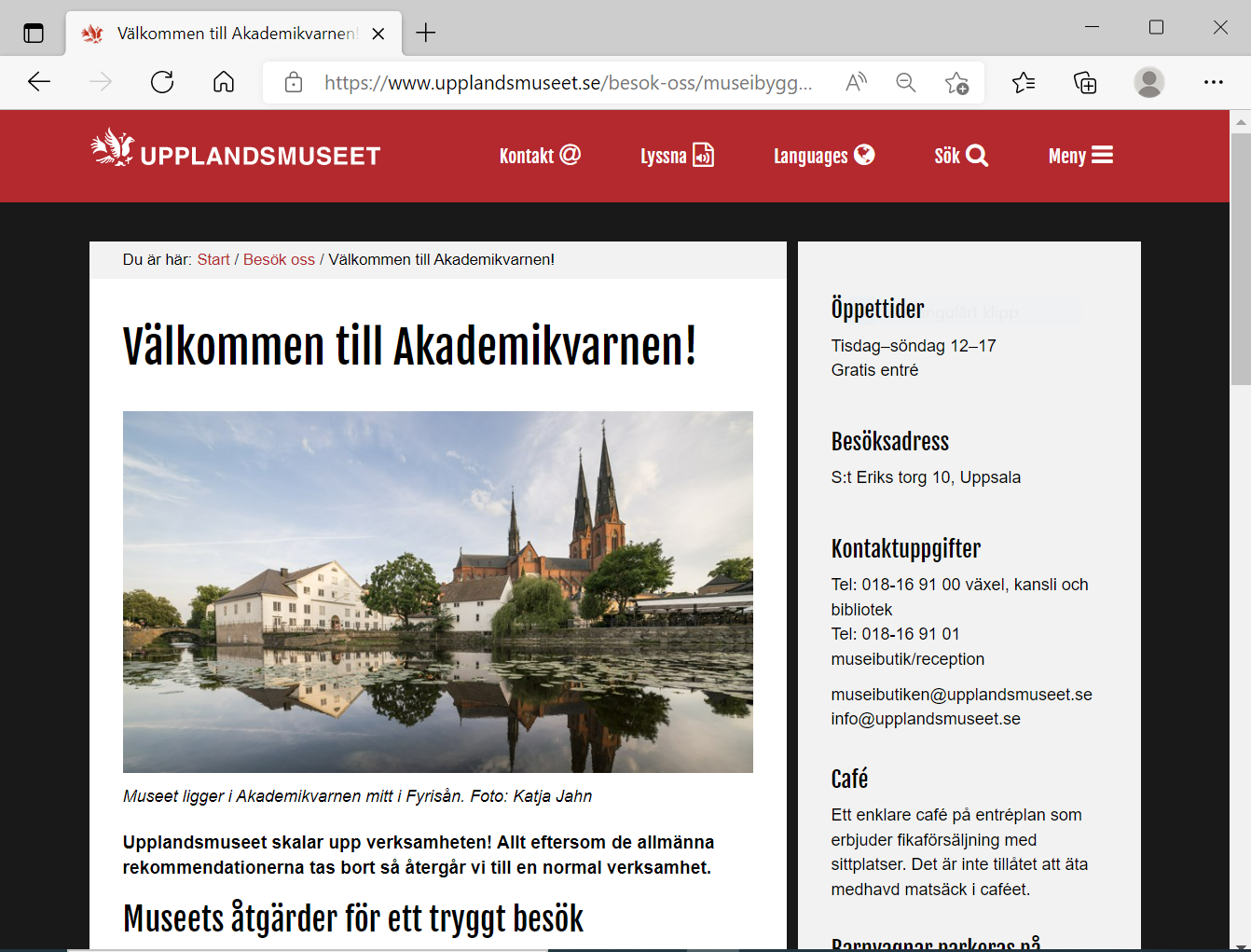 Till höger på sidan hittar du:
Öppettider
Besöksadress
Kontaktuppgifter
Scrolla för mera information.
Sida 6
[Speaker Notes: Scrolla betyder att du förflyttar dig på sidan uppåt eller neråt. Du förflyttar dig på sidan med hjälp av en rullningslist, piltangenterna på tangentbordet eller använder datormusens rullhjul.]
Funk-IT Lyftet startade som ett samarbete mellan:
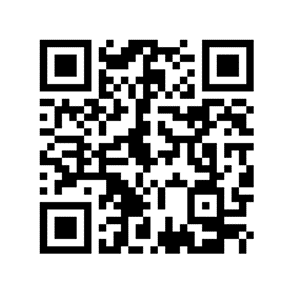 Post- och Telestyrelsen
Uppsala kommun, Vård - och omsorgsförvaltningen, Socialpsykiatrin och Arbete och bostad
TIF- Träffpunkternas intresseförening
Brukarrådet- Arbete och bostad
Funk-IT lyftets hemsida
Sida 7